Возможности облачных технологий
Для хранения и обработки медицинских изображений
Евгений Попов,
руководитель направления Здравоохранение Yandex Cloud
Оглавление
Актуальные проблемы и тренды развития
Организация распределённого референс-центра с использованием облачных технологий
Облачные PACS
2
Актуальные проблемы и тренды развития
Референс-центры
Облачный PACS
Заключение
Тренды цифровизации здравоохранения
Решение инфраструктурных проблем в регионах
Внедрение платформенных решений для медицинских работников
Развитие единого цифрового контура здравоохранения
Формирование единого цифрового профиля пациента
Защита персональных данных пациентов
Формирование открытых наборов данных для обучения сервисов ИИ
Развитие коллабораций с разработчиками ИТ-решений
Практическое внедрение сервисовИИ в клиническую практику
4
Павел Пугачев, интервью ТАСС 20.03.2023 — tass.ru/interviews/17295719
Цифровизация в отделении лучевой диагностики: стандарт оснащения
1
2
3
Сервер для хранения цифровых рентгеновских изображений (PACS)
Хранение*:
Норма — 2 года
Патология (взрослый) — 5 лет
Патология (ребёнок) — 10 лет
Автоматизированное рабочее место врача-рентгенолога с пакетом прикладных программ для анализа изображений в формате DICOM
АРМ
Сбор и предоставление первичных данных о медицинской деятельности для информационных систем в сфере здравоохранения
Интеграционная шина
Какой ПАКС умеет автоматически удалять исследования при превышении сроков хранения?
5
* Приказ МЗ РФ 560н от 09.06.2020
Лучевая диагностика сегодня
1
2
3
4
Вся лучевая диагностика —  цифровая
Радикальные изменения в объёме и качестве диагностической информации
Цифровые хранилища данных (PACS) и радиологические информационные системы (РИС) — повседневность
Практическое внедрение телерадиологии
6
Динамика количества исследований за 12 лет: 2010–2021
+15% фактического количества исследований
1,3%
0,8%
0,8%
1,1%
1,3%
1,4%
1,5%
150 000 000
+66% нормированного количества исследований
100 000 000
50 000 000
+785% фактического количества исследований КТ
0
+127% фактического количества исследований МРТ
7
* Данные отчётной формы 30 — 2021 г.
Динамика количества исследований за 12 лет: 2010–2021
+15%
количества исследований
+247%
объёма хранения исследований
8
* Данные отчётной формы 30 — 2021 г.
Изменения в отрасли*
Увеличение за 3 года:
+25% аппаратов КТ
+13% аппаратов МРТ
+7,6% аппаратов всего
9
* Данные отчётной формы 30 — 2021 г.
Факторы роста нагрузки на врача
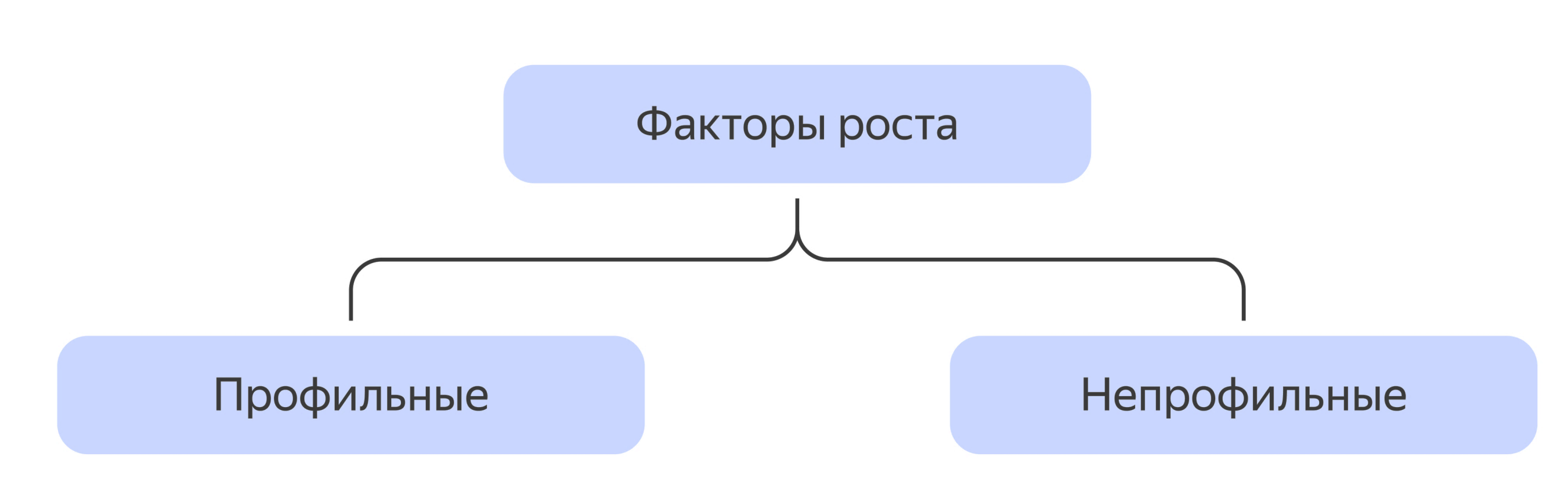 За 12 лет увеличение профильной нагрузки на врачей — 28% при сохраняющемся дефиците врачей ~40% и сохраняющемся росте исследований!
Увеличение количества аппаратов (особенно КТ — на 25%)
Увеличение количества исследований  (особенно сложных — трудозатратных исследований КТ и МРТ)
Разметка исследований для обучениясервисов ИИ
Оценка качества работы сервисов ИИ и пр.
10
Проблемы цифровизации лучевой диагностики и внедрения ИИ
Во многих МО отсутствует единый архив  медицинских изображений (PACS/VNA)
Не все МО передают исследования в региональные ЦАМИ 
В локальных и региональных архивах медицинских изображений НЕ реализована единая идентификация пациента 
Сложности подключения к защищённым сетям передачи данных внешних сервисов (ИИ, телерадиология)
Недостаточно исследований, которые доказывали бы эффективность, практическую и экономическую значимость применения различных программ ИИ в различных отраслях лучевой диагностики
Несовершенная нормативная база
Вопросы защиты персональных данных пациентов
11
Проблемы нехватки ресурсов
Усиливающийся дефицитврачей-рентгенологов в РФ
Дефицит врачей-рентгенологов в удалённых регионах, городах и пр.
Дефицит квалифицированных специалистов в редких, узкоспециализированных и новых направлениях
Невозможность оказать услугуиз-за отсутствия врача-рентгенолога
Вакантная ставка, отпуск, отсутствие квалификации в конкретной области и пр.
Стремительное увеличение количества рентгенологических исследований
Обучение не успевает за развитием отрасли
Стремительное увеличение нагрузки, связанное с развитием и внедрением сервисов ИИ
12
Решения
Технологические
Организационные
Облачные технологии
ПАКС 
Хранение больших объёмов данных и умная настройка удаления старых исследований (умные ПАКСы) 
РИС
Оптимизация работы врачей
ИИ
Практика подключения сервисов искусственного интеллекта для помощи в работе врачу (безопасно без нарушения целостности защищённого контура)
Телемедицина 
Референс-центр
Централизация процессов ЛД 
Аутсорсинг процессов 
Аутсорс компетенций при кадровых проблемах / отсутствии компетенции
13
Актуальные проблемы и тренды развития
Референс-центры
Облачный PACS
Заключение
Схема работы референс-центра
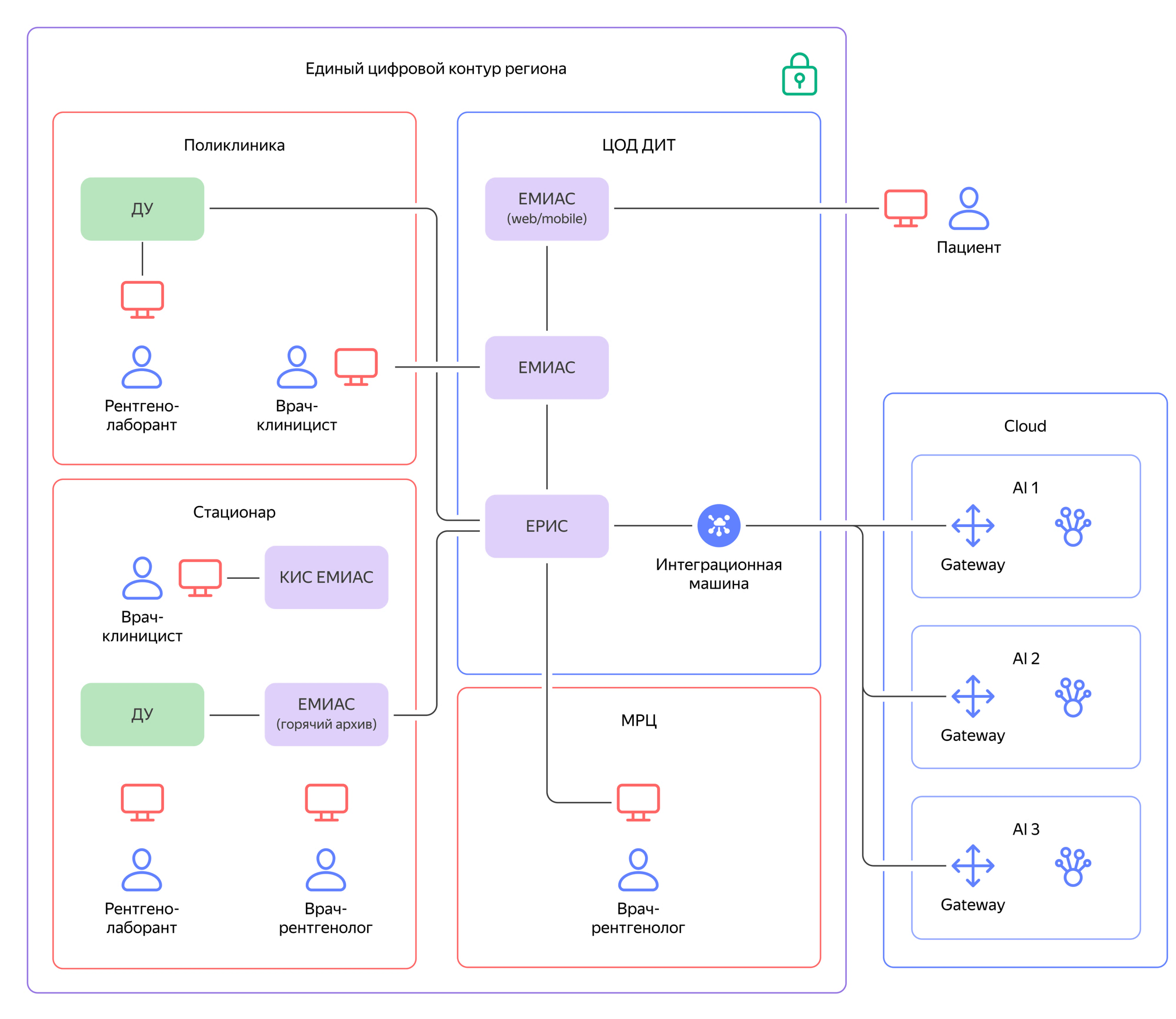 Регион с централизованными системами
15
Схема работы референс-центра
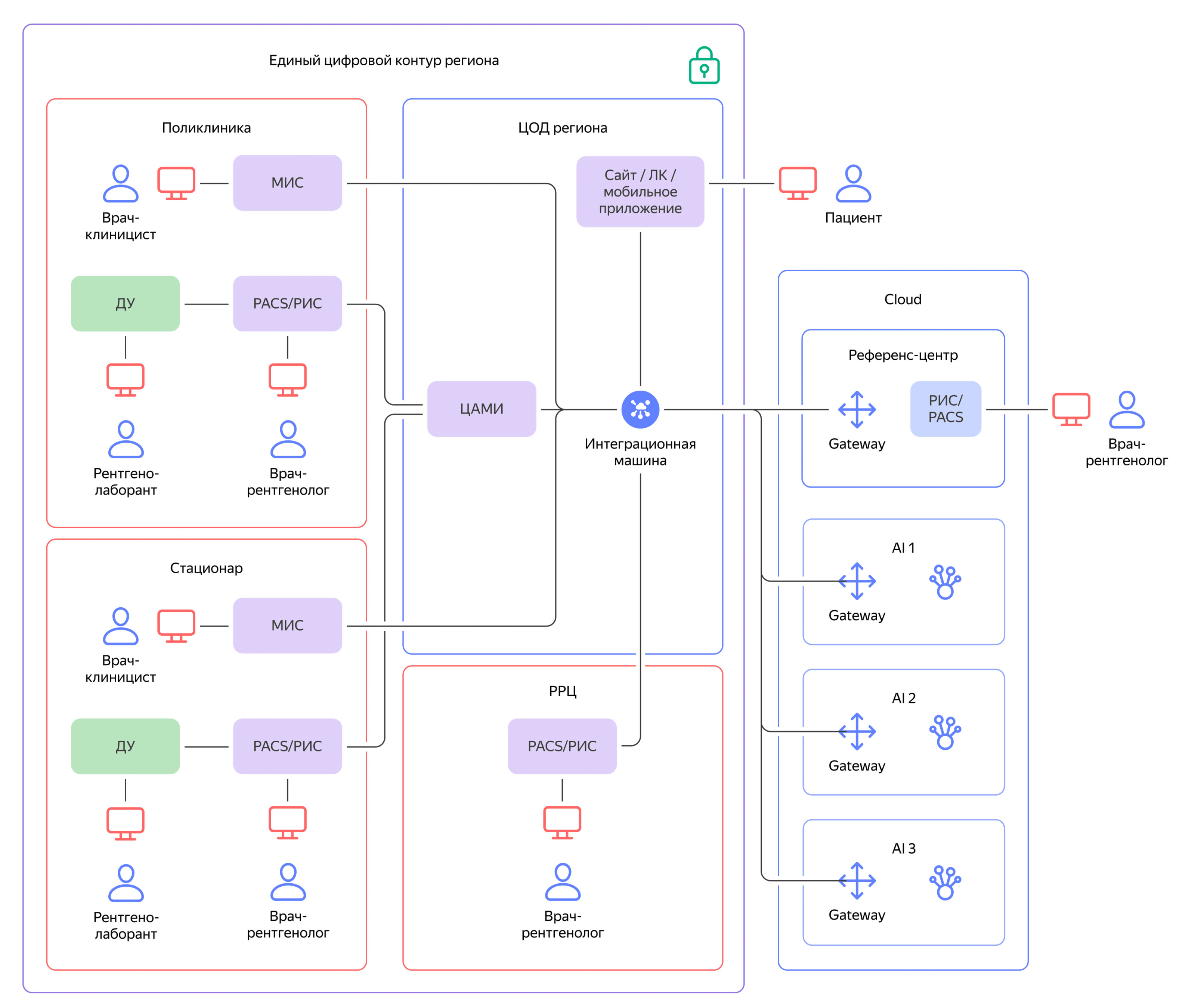 Регион с децентрализованными системами
16
Схема работы референс-центра
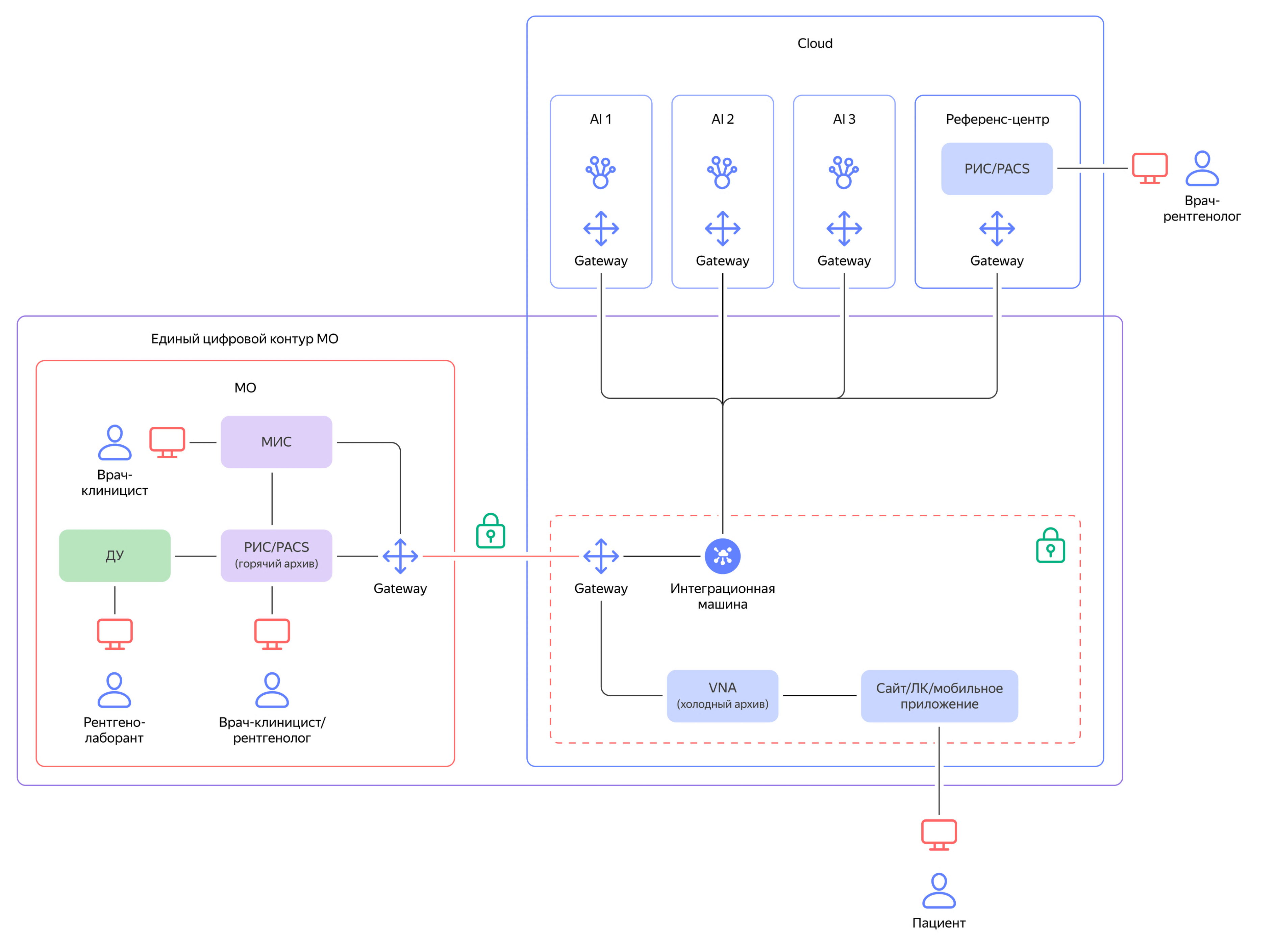 Внешний телемедицинский центр
17
Референс-центр в облачных технологиях
Инструмент использования «централизованных архивов»
Устранение кадрового дефицита / компенсация недостаточностиузкоспециализированных  врачей в регионах
Постоянное повышение качества диагностики (использование сервисов ИИ, телеаудит)
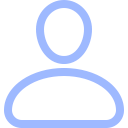 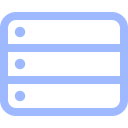 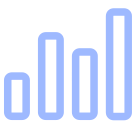 Обеспечение бесперебойности производственных процессов
Максимальный уровень доступности услуги(соблюдение временных нормативов)
Полностьюзащищённая среда
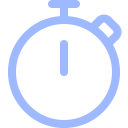 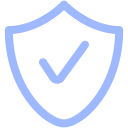 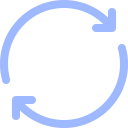 18
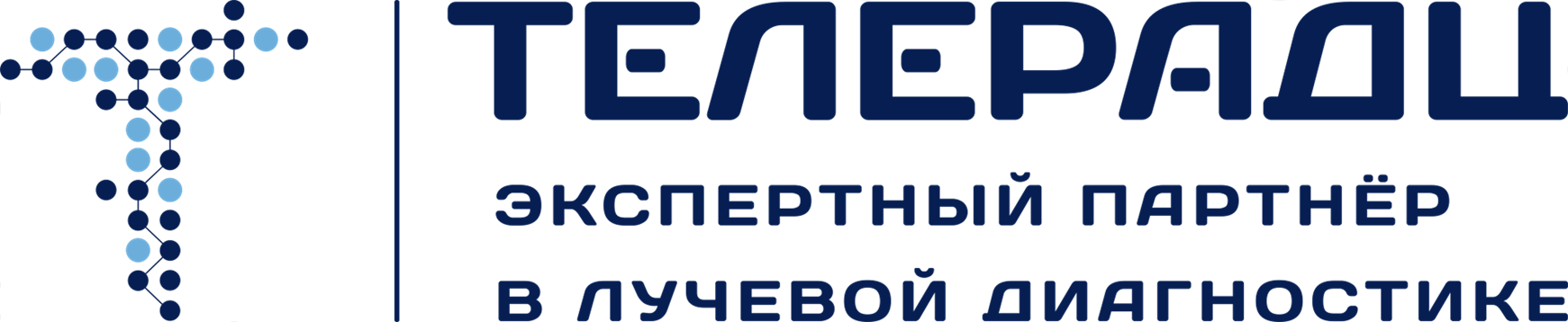 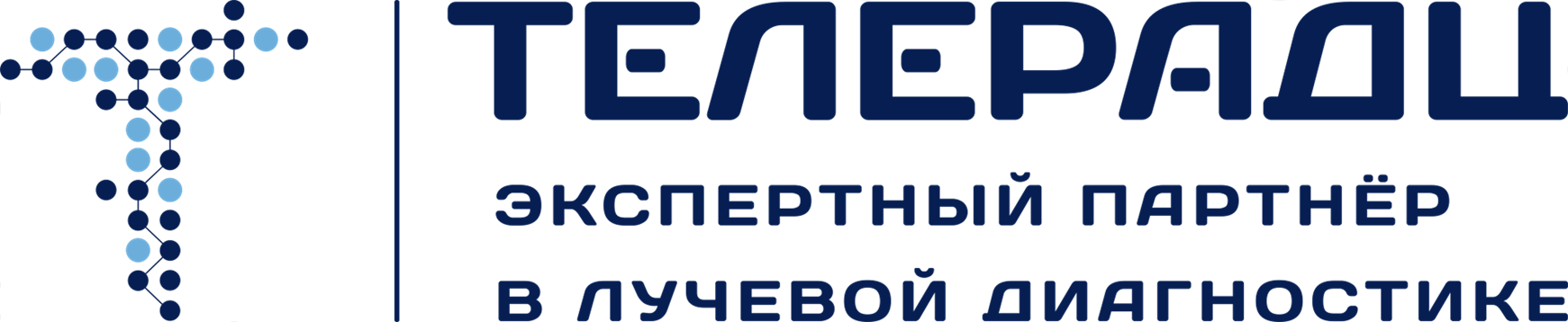 Партнёры
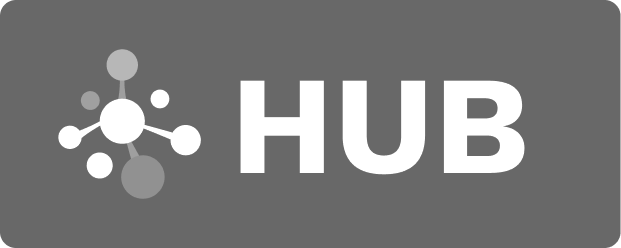 ООО «Телерадц»
ГБУЗ «НПКЦ ДиТ ДЗМ»
19
Актуальные проблемы и тренды развития
Референс-центры
Облачный PACS
Заключение
Архитектура облачного PACS
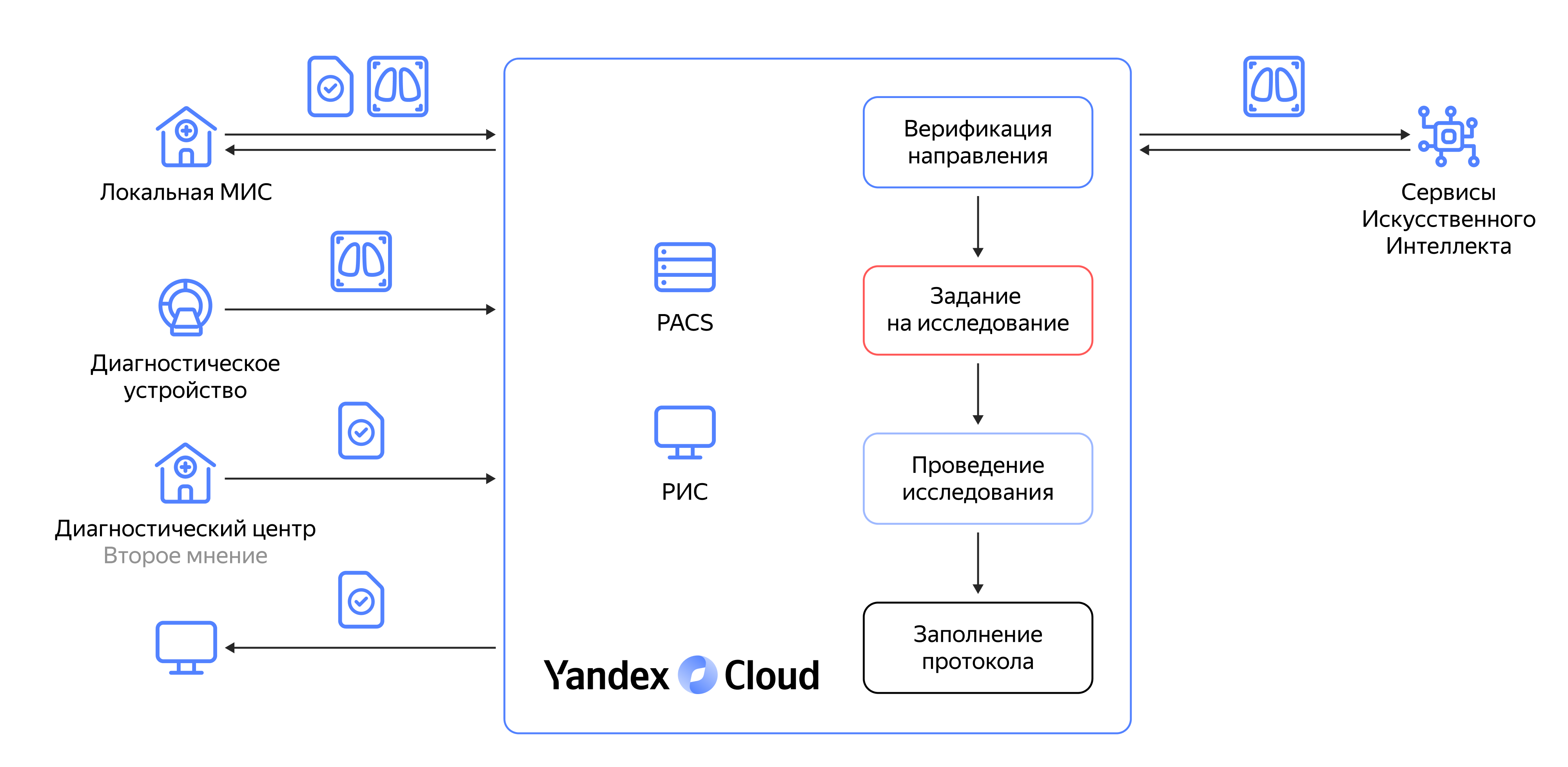 21
* Архитектура решения партнёра АО «Лаваль»
Преимущества облачного PACS
Низкая стоимость входа в проект
Гибкое ценообразование
Высокая производительность
Простота обслуживания
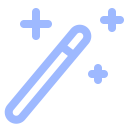 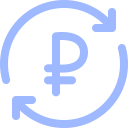 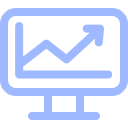 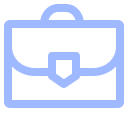 Автоматическое горизонтальное масштабирование
Обеспечение безопасности данных
Лёгкий доступ к данным
Отслеживание в авторежиме сроков храненияисследований
В соответствии с Приказом МЗ РФ № 560н от 09.06.2020
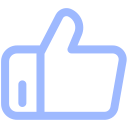 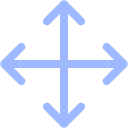 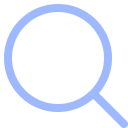 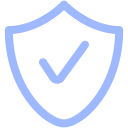 22
Пример расчёта стоимости хранения исследований
6медицинских организаций
3,9 млн руб.  5 лет хранения в стандартном хранилище
−37%
≈ 32,5 ТБ исследований в год
2,5 млн руб.  1 год в стандартном, 4 года в холодном
−53%
1,8 млн руб.1 год в стандартном, 1 год в холодном,3 года в ледяном
200 ТБобъём хранилища на 5 лет
23
* Только стоимость хранения в Object Storage
Партнёры
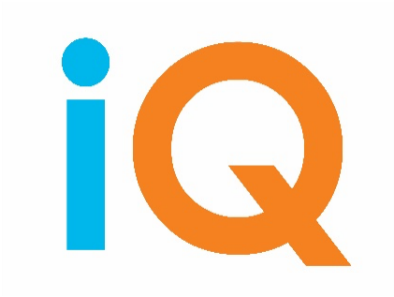 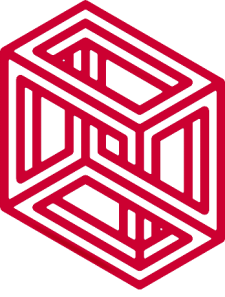 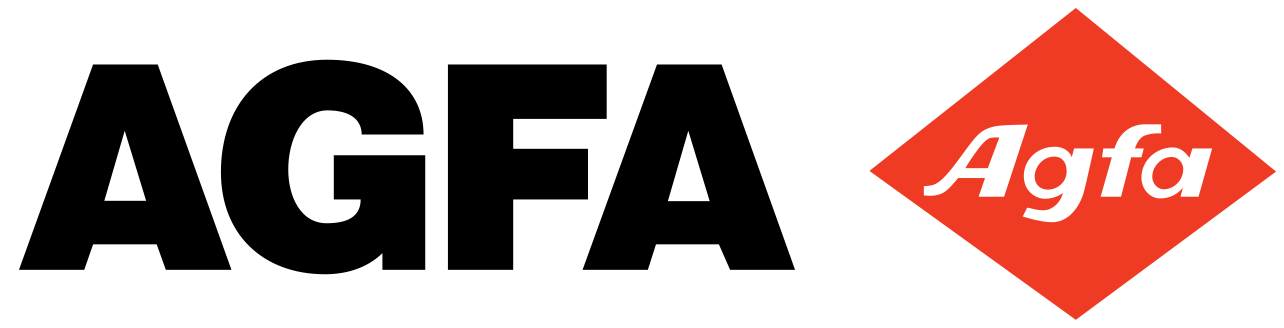 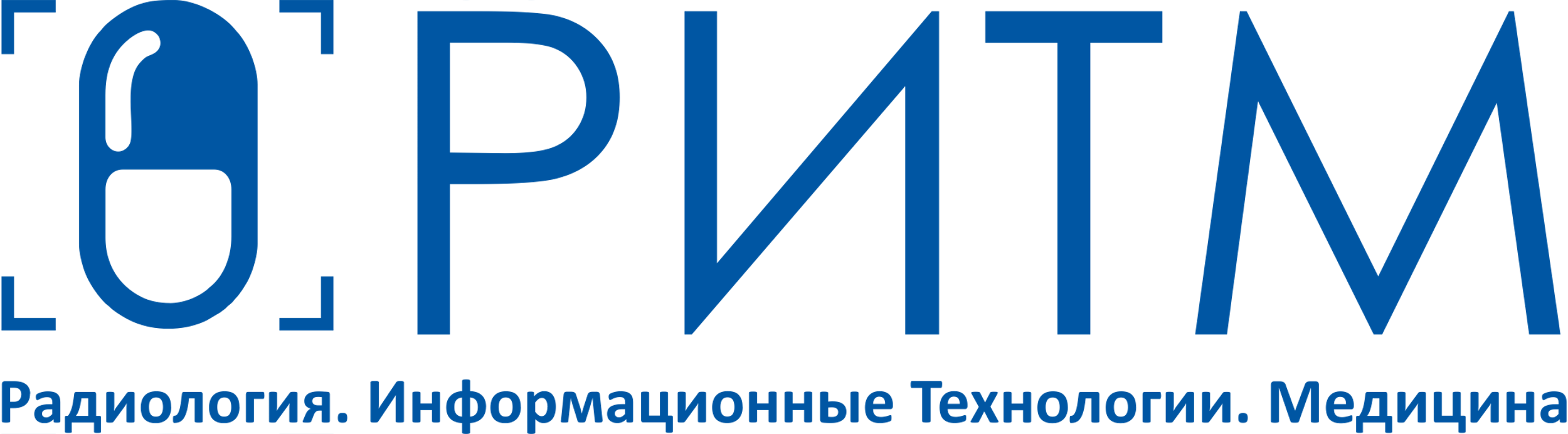 AP/IX
ООО «Смартмед»
ООО «Айтико»
ООО «Айтико»
АО «Лаваль»
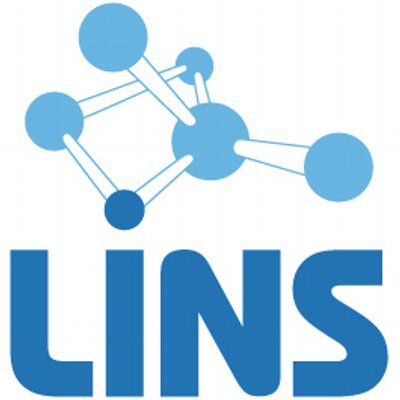 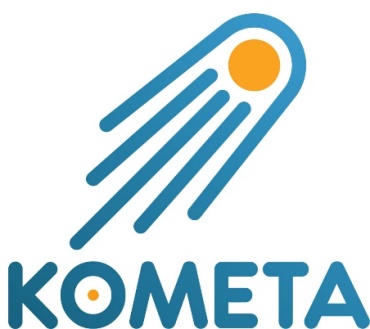 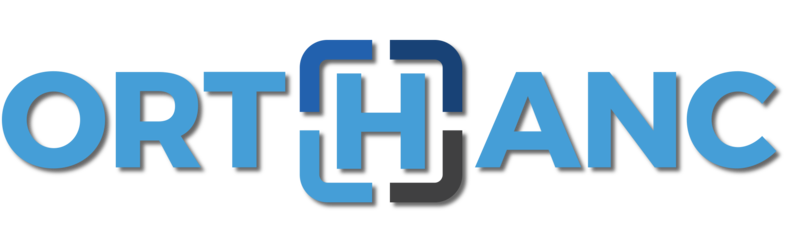 ООО «ЛИНС»
OpenSource
ООО «Комета»
24
Актуальные проблемы и тренды развития
Референс-центры
Облачный PACS
Заключение
Эффекты от внедрения облачных технологий
Отсутствие капитальных затрат (CAPEX)
Увеличение скорости выхода на рынок 
Грантовая поддержка от Yandex Cloud
Лёгкость масштабирования
Экономия на затратах при хранении больших данных
Экономия на ФОТ IT-специалистов (Yandex Cloud — надёжный партнёр)
Соблюдение законодательства:
Для организации IT-инфраструктуры(закон 152-ФЗ «О персональных данных» и приказ ФСТЭК № 21)
Стабильное и безопасное хранение больших данных 
Единые инструменты для работы всей организации и взаимодействия с внешними клиентами и партнёрами 
Централизация работы службы лучевой диагностики — организацияреференс-центров
26
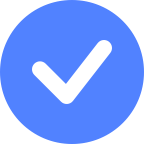 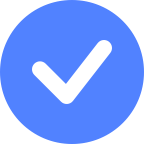 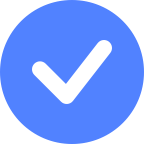 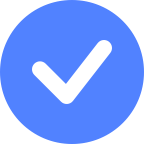 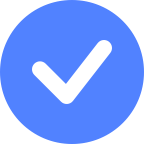 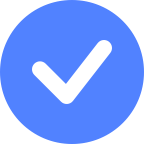 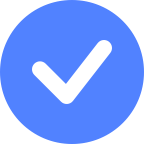 27
О чём ещё не сказали
Разметка датасетов
Хранение и использование датасетов
Обучение ML-моделей
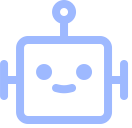 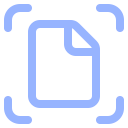 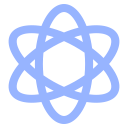 Аналитика и управление данными
Операционное управление
Работа в инференсе сервисов ИИ
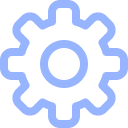 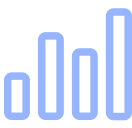 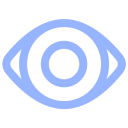 28
Вебинар
Возможности облачных технологий для хранения и обработки медицинских изображений
Профессор В. Е. Синицын
Профессор С. П. Морозов 
Н. В. Ледихова
clck.ru/34YfXq
29
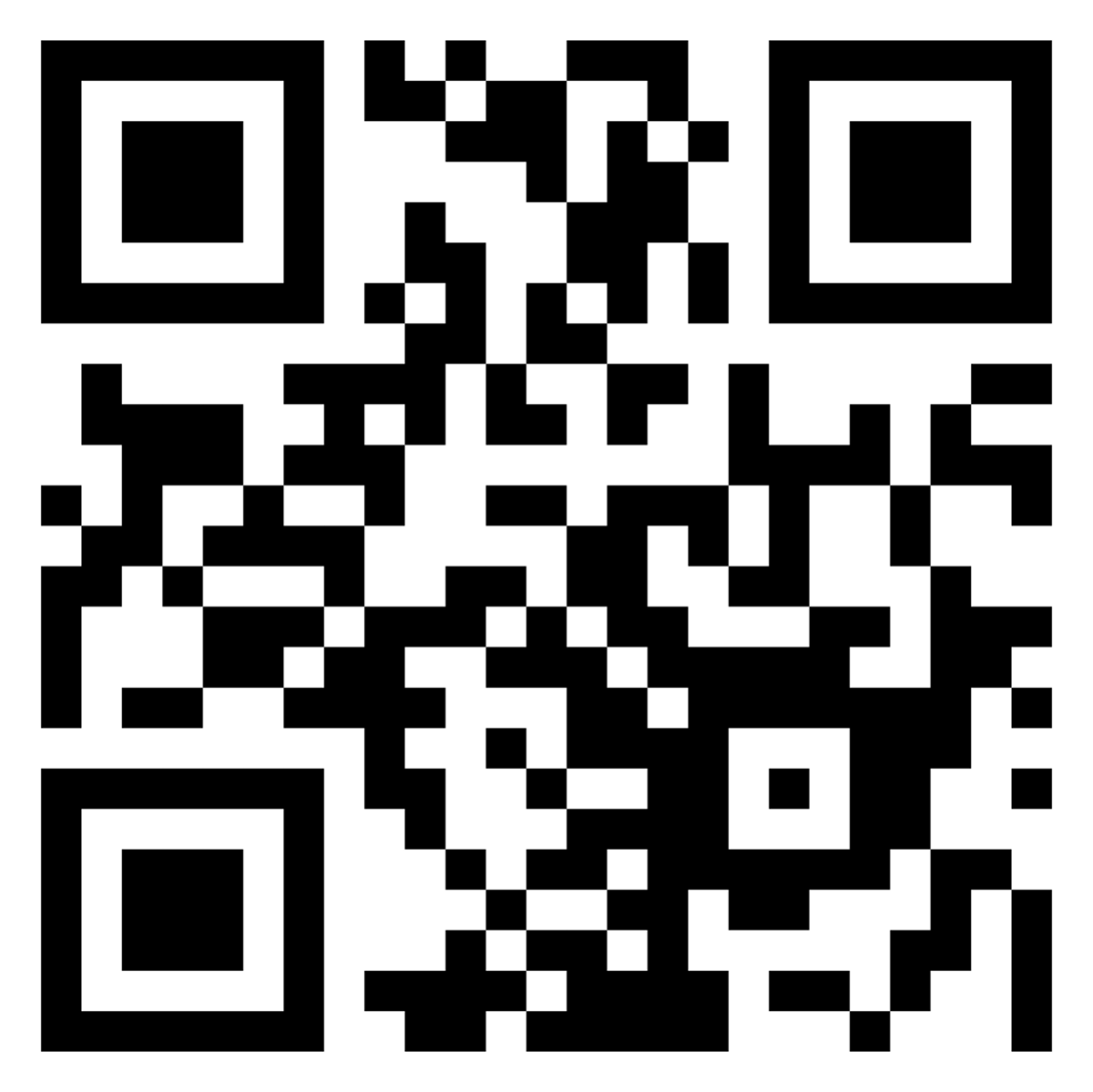 Становитесьнашим партнёром уже сегодня
Получите специальные условия хранения медицинских изображений
clck.ru/34Yc3Z
30
Спасибо за внимание!
Евгений Попов
Руководитель направления Здравоохранение Yandex Cloud
popov-evgeny@yandex-team.ru